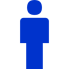 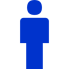 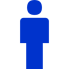 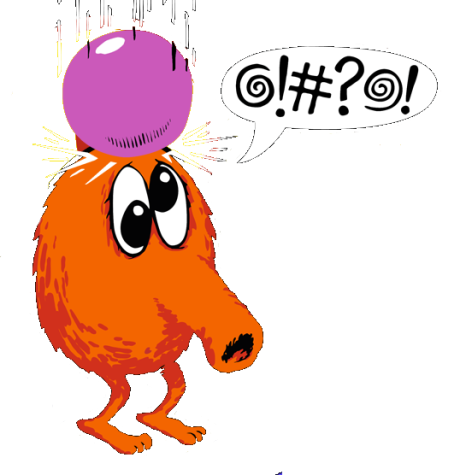 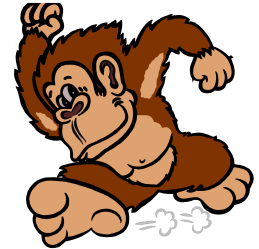 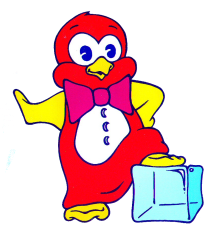 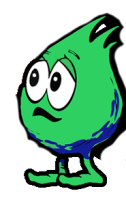 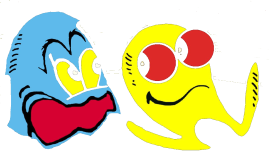 V
t
r
i
*
d
e
e
c
a